GNNAdvisor: An Efficient Runtime System for GNN Acceleration on GPUs
Ping Gong,  Youhui Bai
2021/04/28
Outline
Background
1
Motivation
2
System design and implementation
3
Evaluation and results
4
Conclusion
5
2021/4/28
ADSL
[Speaker Notes: Partial-Order Restrictions (or short, PoR) Consistency]
Outline
Background
1
Motivation
2
System design and implementation
3
Evaluation and results
4
Conclusion
5
2021/4/28
ADSL
[Speaker Notes: Partial-Order Restrictions (or short, PoR) Consistency]
Graph computing
2021/4/28
ADSL
[Speaker Notes: 由于图能十分自然地表达各种复杂类型的数据，提供丰富的语义，并且可以为常见的机器学习模型提供抽象。因此近年来图数据和计算技术一直是学术界和工业界的热点。

可以预见，图计算将在下一代人工智能的各种应用中发挥重要作用，包括反欺诈，智能物流，城市大脑，生物信息学，公共安全，公共卫生，城市规划，反洗钱，基础设施，推荐系统，金融技术和供应链等领域。]
Graph Neural Network
Challenges
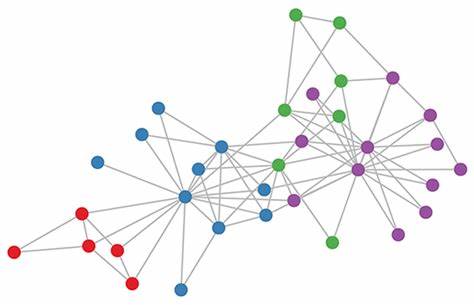 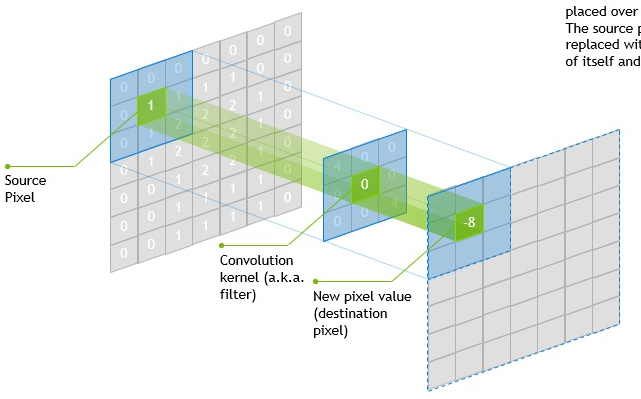 Euclidean Structure for CNN
Non-Euclidean Structure for GNN
CNN: Neural networks applied for Euclidean structure data, e.g., images, texts
GNN: Neural networks applied for non-Euclidean structure data, e.g., graphs
2021/4/28
ADSL
[Speaker Notes: 近年来提出的GNN，作为图计算领域的典型代表，将图中的结构和属性信息与深度学习中的特征相结合，已被证明在许多与图相关的任务上具有令人信服的表现。在结果的可解释性、深层次推理因果等方面将起到越来越重要的作用。

图数据的组织方式给神经网络的应用带来了困难。]
How GNN works
Basics
Node
Edge
6
2
3
1
Leverage neighbor features to learn node embeddings (hidden states)
4
5
8
7
9
2021/4/28
ADSL
How GNN works
Three training phases: [Aggregation – Update] - Predict
2
2
3
3
2
3
1
1
1
4
4
5
5
4
5
Update
Aggregation
Predict [task specific]
Predict based on node features
2021/4/28
ADSL
How GNN works
Multi-layers for aggregating multi-hops node information
Aggregation - Update
6
2
3
Aggregation - Update
1
Aggregation - Update
4
5
8
Predict
7
9
Backward
2021/4/28
ADSL
State-of-the-art solutions and limitations
Characteristics of GNN
Two broad types solutions
Graph-based Systems: borrow optimization principles from graph processing algorithms while ignore the unique context of GNN
Deep Learning Frameworks: not efficient to handle the diversity of GNN architectures, input graph structures and embedding dimensionalities
2021/4/28
ADSL
Outline
Background
1
Motivation
2
System design and implementation
3
Evaluation and results
4
Conclusion
5
2021/4/28
ADSL
[Speaker Notes: Partial-Order Restrictions (or short, PoR) Consistency]
Motivation
Graph-structure information plays an important role in aggregation. Existing GNN frameworks ignore or do not take full advantage of these information.
Node Degree
Node Embedding
Graph Community
2021/4/28
ADSL
Motivation
Node Degree Impacts on Workload
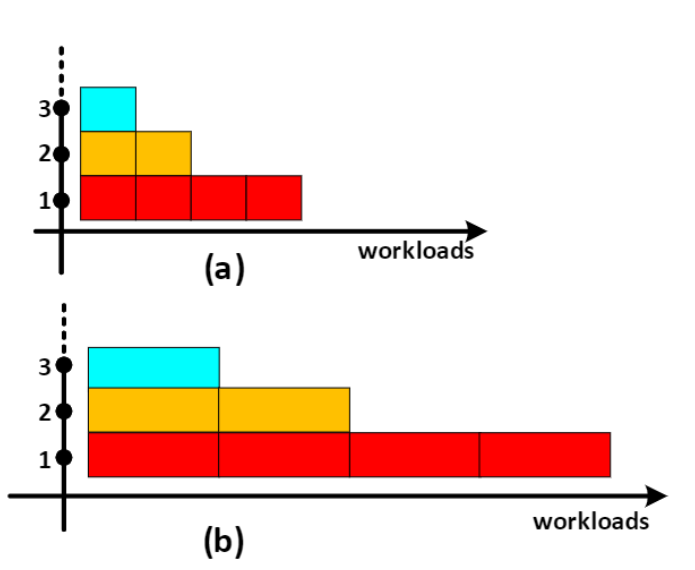 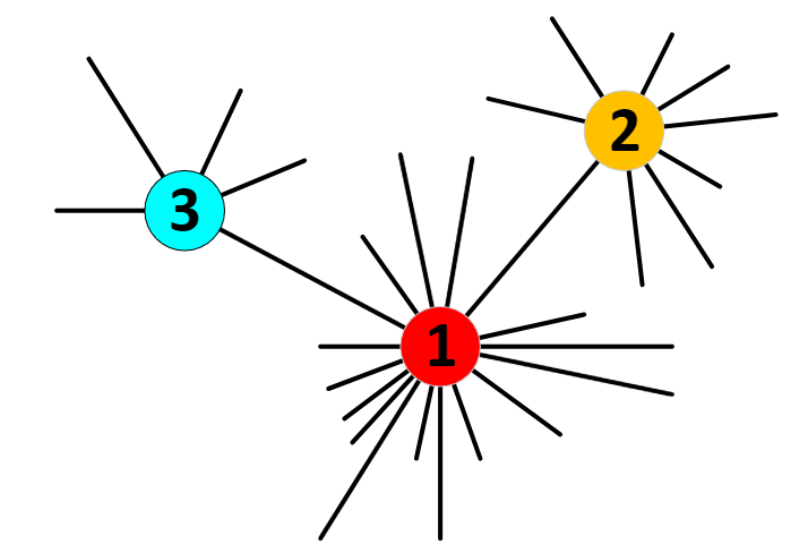 (a) is Graph Processing Algorithms (e.g., PageRank) (b) is GNNs
2021/4/28
ADSL
Motivation
Node Embedding Invalidates the Original Graph Processing Optimization Strategy
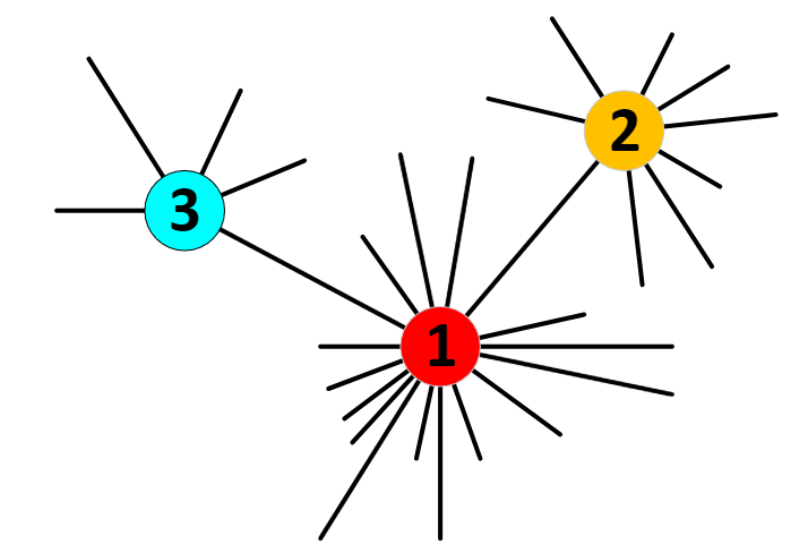 Graph Processing System:
	 Embedding/Attribute : [2,]
GNN:
	Embedding/Attribute : [1, 2, 3, ……, 255, 256]
2021/4/28
ADSL
Motivation
Graph Community Impacts on Locality.
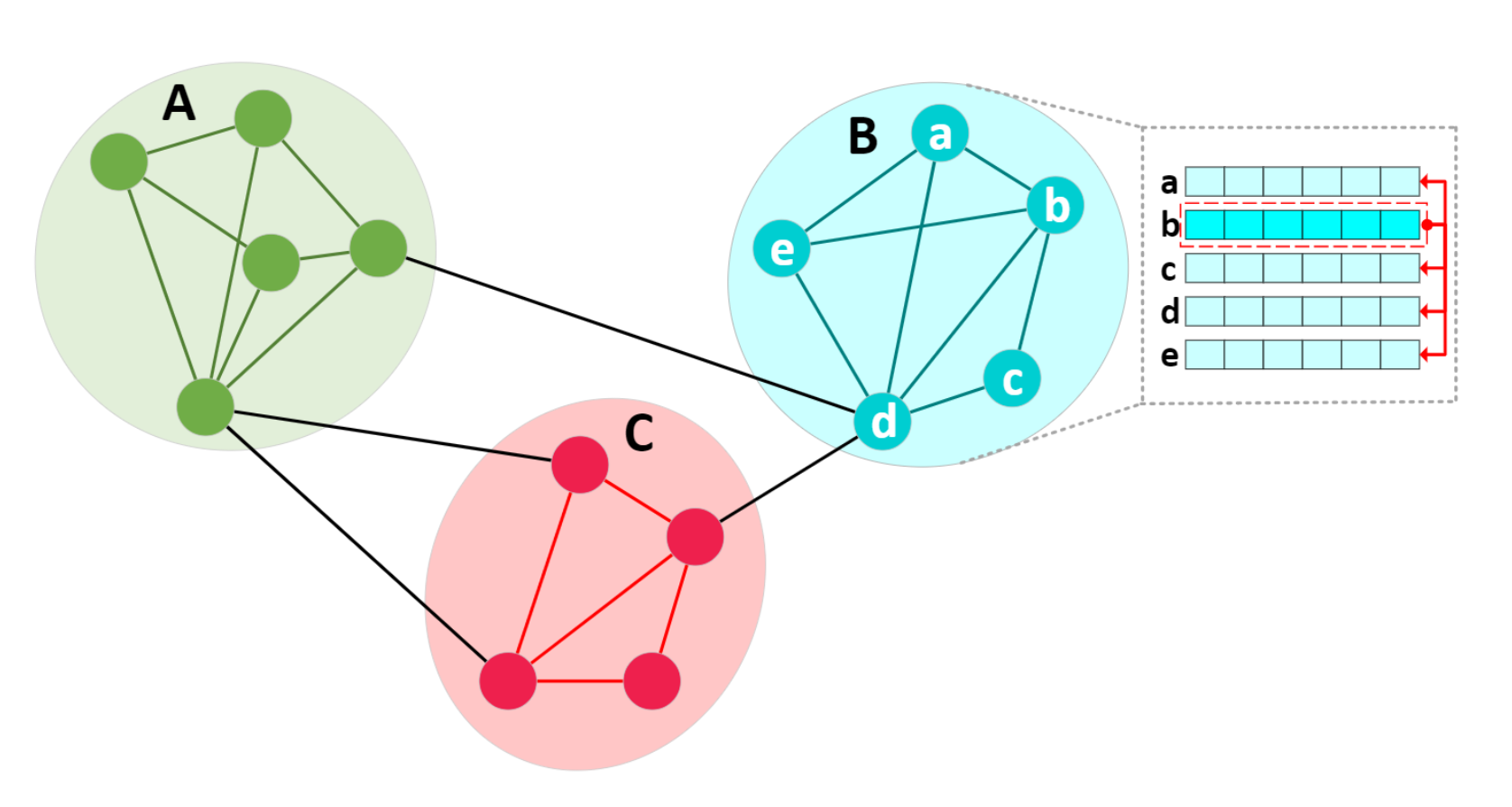 2021/4/28
ADSL
Outline
Background
1
Motivation
2
System design and implementation
3
Evaluation and results
4
Conclusion
5
2021/4/28
ADSL
[Speaker Notes: Partial-Order Restrictions (or short, PoR) Consistency]
Design & Implement
Node Degree
Hyper-param : Group Size
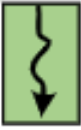 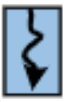 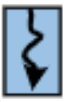 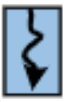 A
A
A
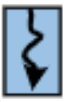 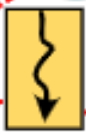 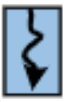 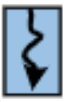 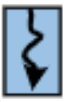 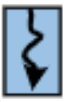 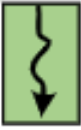 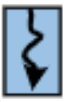 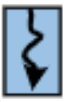 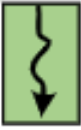 Edge-centric
Group-based
Node-centric
2021/4/28
ADSL
Design & Implement
Node Degree
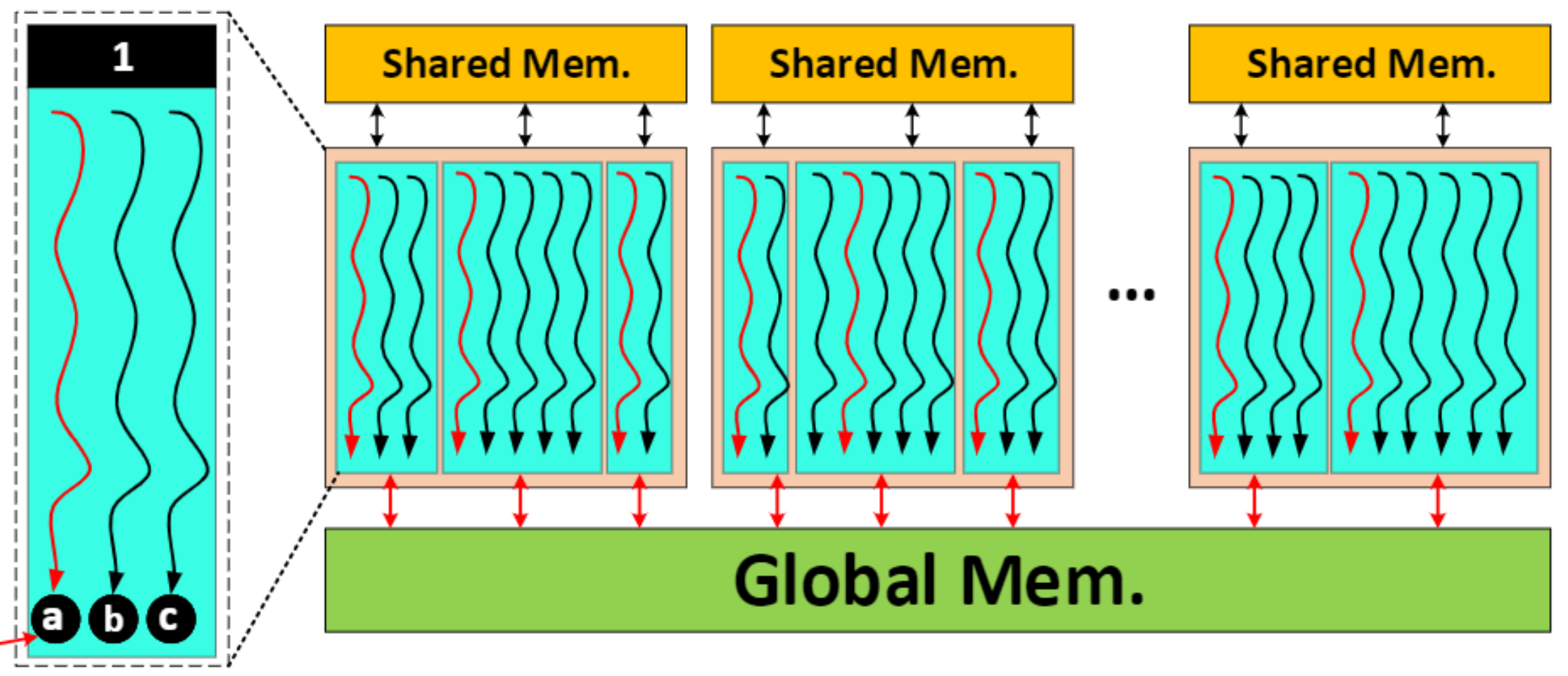 1
Leader Thread (Write Node 1 to Global Mem)
Leader Node
2021/4/28
ADSL
Design & Implement
Node Embedding
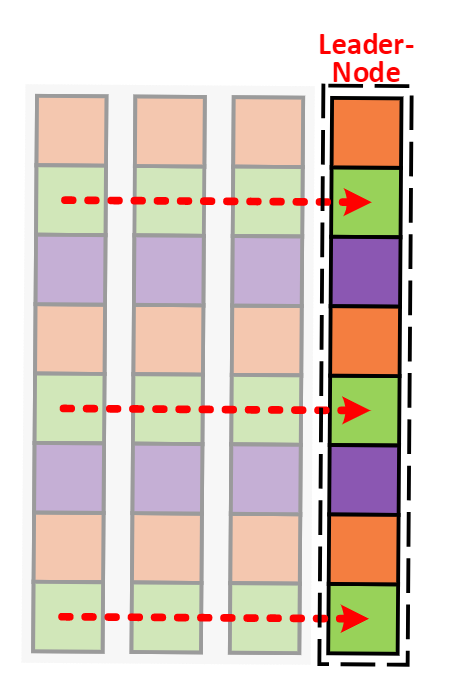 Hyper-param : Dimension Worker
A
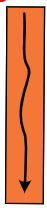 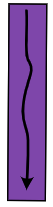 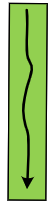 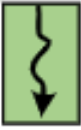 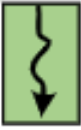 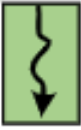 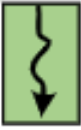 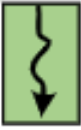 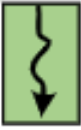 2021/4/28
ADSL
Design & Implement
Graph Community
Block-aware mapping:
	Try to allocate neigh-nodes in the same block
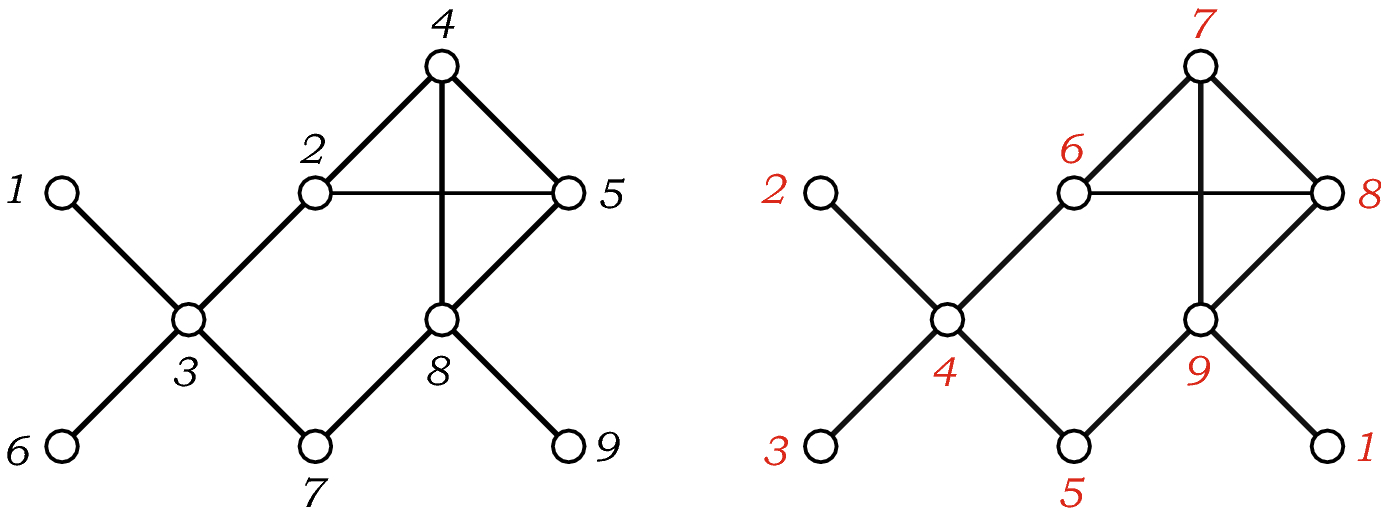 2021/4/28
ADSL
Design & Implement
Modeling:
Hyper-parameters: 
Group Size (gs)
Dimension Worker (dw)
Thread-per-block (tpb)
2021/4/28
ADSL
Design & Implement
2021/4/28
ADSL
Design & Implement
Estimating
randomly generated settings based on the prior; 
approximate their performance based on the modeling; 
do crossover on these good settings to generate a new set of settings for the next iteration beginning from step2.
2021/4/28
ADSL
Design & Implement
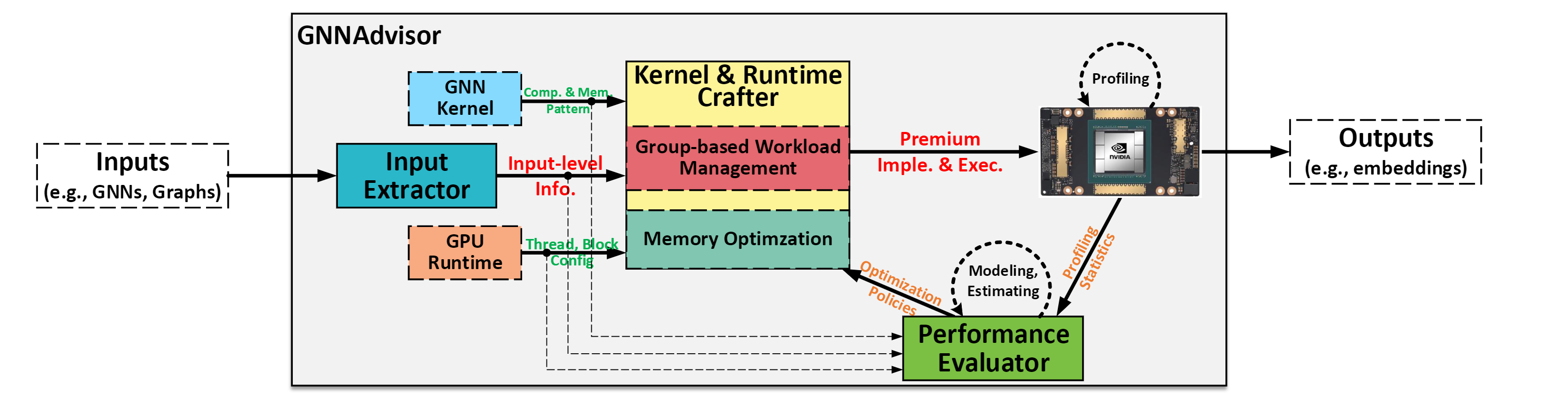 2021/4/28
ADSL
Outline
Background
1
Motivation
2
3
System design and implementation
Evaluation
4
Conclusion
5
2021/4/28
ADSL
[Speaker Notes: Partial-Order Restrictions (or short, PoR) Consistency]
Evalution
Model
Graph Convolutional Network(GCN) & Graph Isomorphism Network(GIN) 
Dataset
Type I Graphs
small in the number of nodes and edges, rich in node embedding information with high dimensionality
Type II Graphs
consists of a set of small graphs, which only have intra-graph edge connections without inter-graph edge connection
Type III Graphs
large graphs in terms of the number of nodes and edges
Baseline
DGL, PyG, GunRock
2021/4/28
ADSL
Evalution -- Compared with DGL
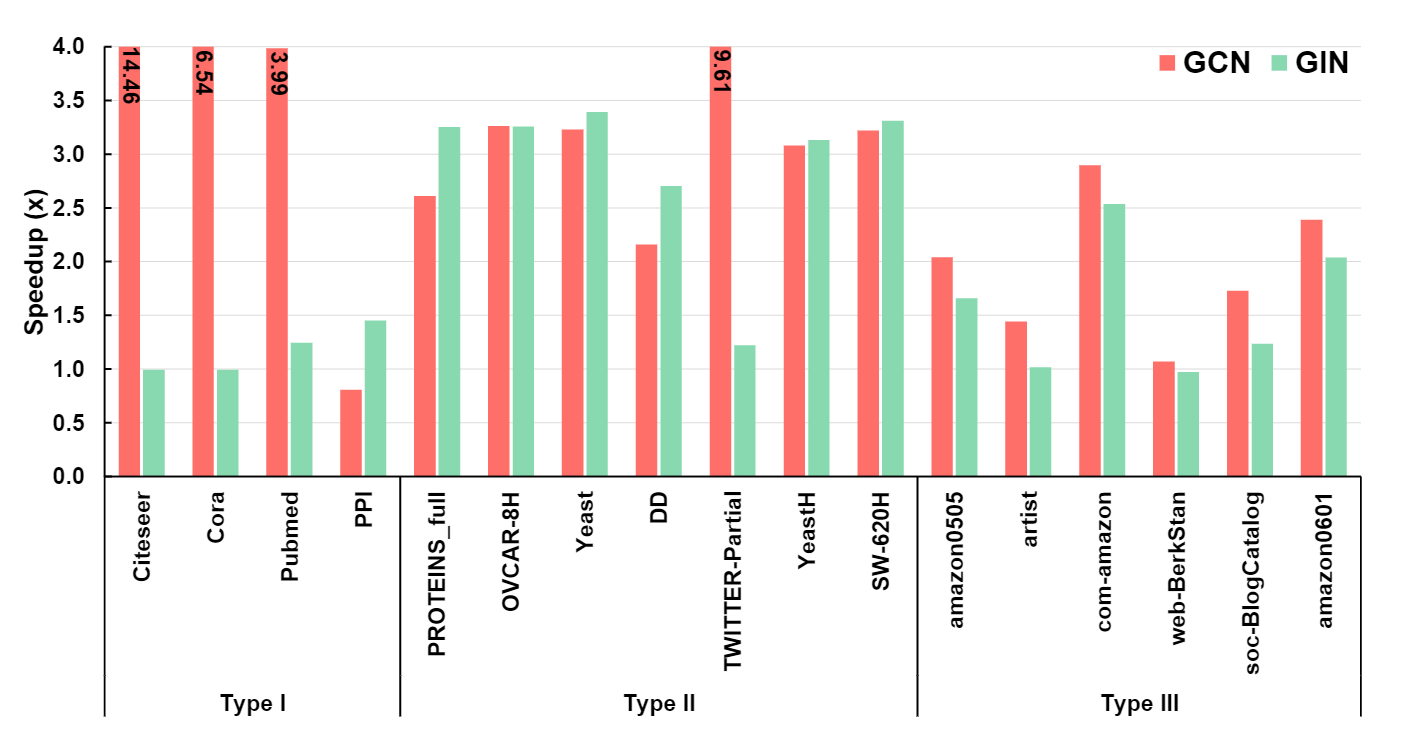 2021/4/28
ADSL
Evalution -- Compared with DGL
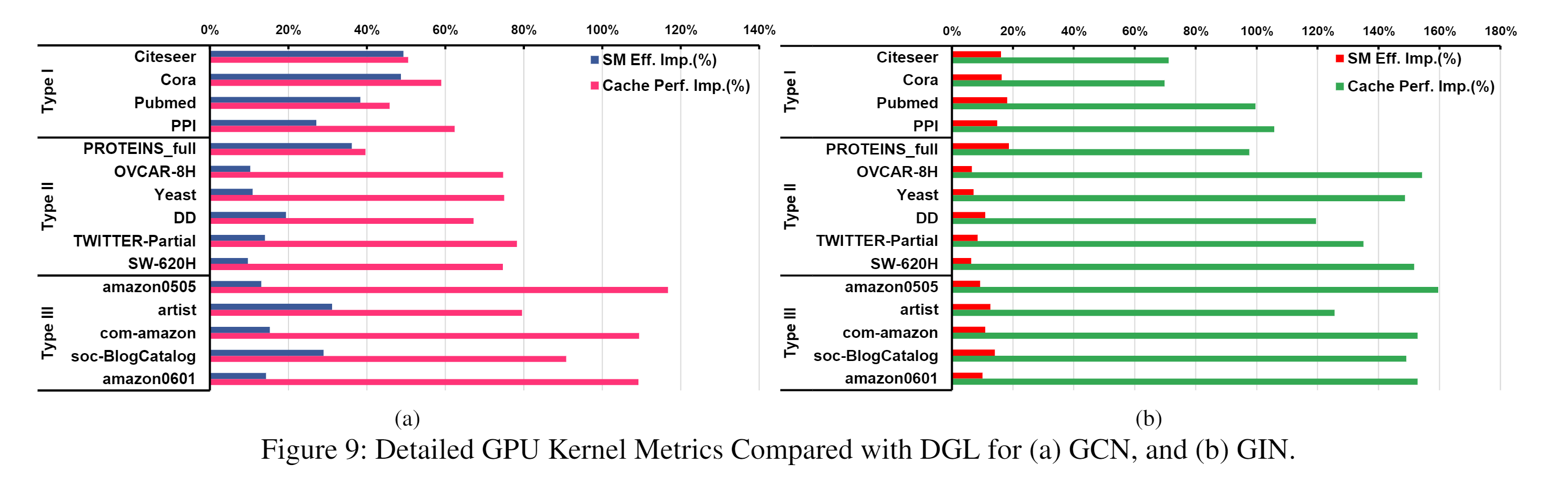 2021/4/28
ADSL
Evalution
Renumber
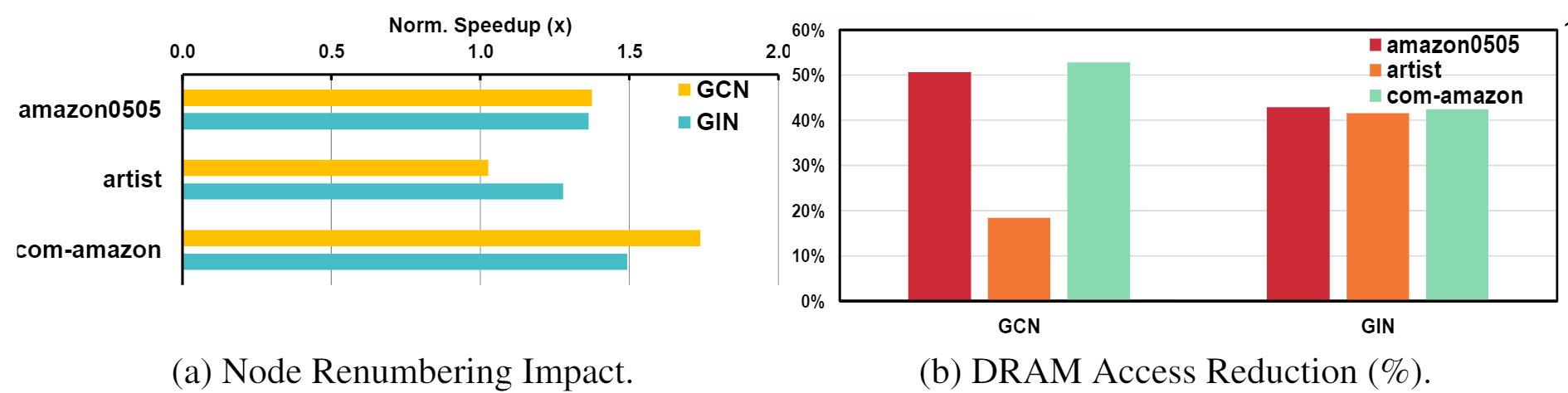 2021/4/28
ADSL
Evalution
Block-aware mapping:
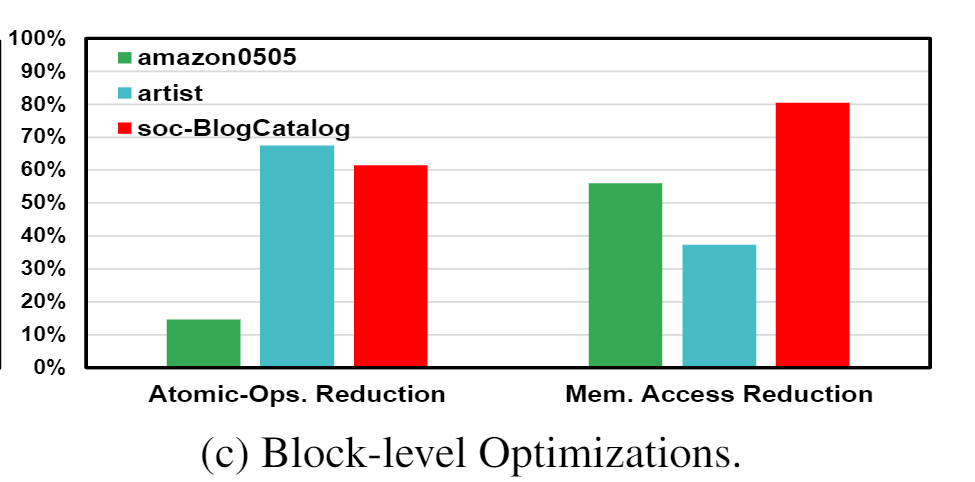 2021/4/28
ADSL
Evalution
Hyper-parameter
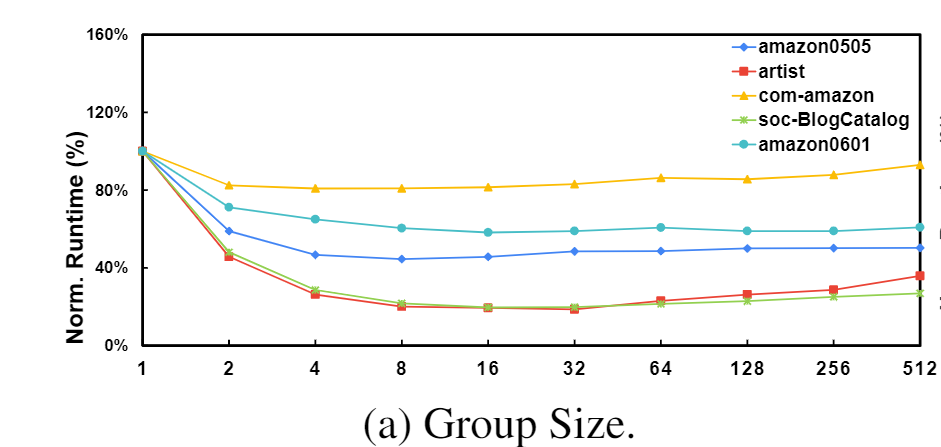 2021/4/28
ADSL
Evalution
Hyper-parameter
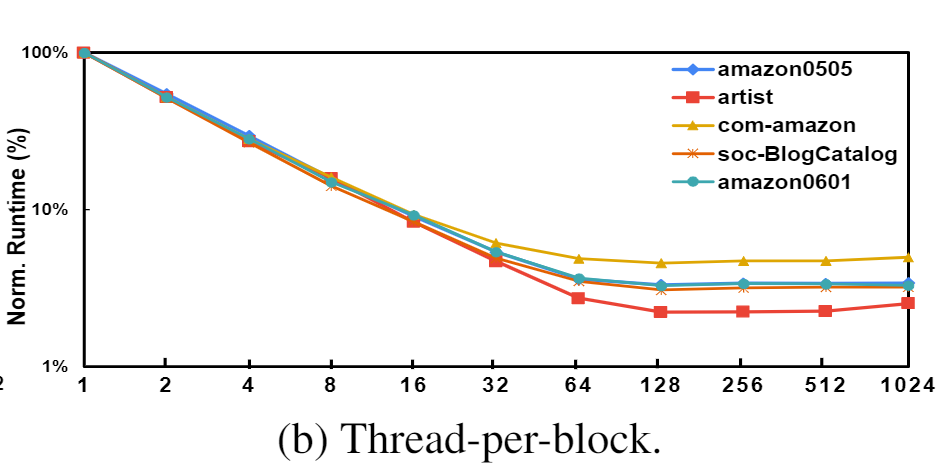 2021/4/28
ADSL
Evalution
Hyper-parameter
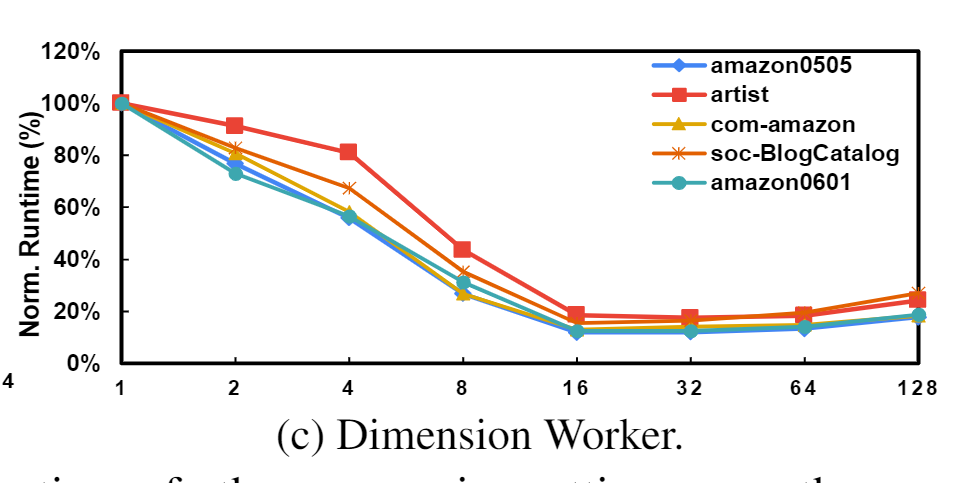 2021/4/28
ADSL
Outline
Background
1
Motivation
2
3
System design and implementation
Evaluation and results
4
Conclusion
5
2021/4/28
ADSL
[Speaker Notes: Partial-Order Restrictions (or short, PoR) Consistency]
Conclusion
GNNAdvisior:
Efficient √
Core : group-base workload
Deep understanding -> Problem -> Simple but efficient solution
2021/4/28
ADSL
Thanks